Figure 1 Non-identical protein sequences in Entrez have been classified into groups linked to related structures, at ...
Nucleic Acids Res, Volume 35, Issue suppl_1, 1 January 2007, Pages D298–D300, https://doi.org/10.1093/nar/gkl952
The content of this slide may be subject to copyright: please see the slide notes for details.
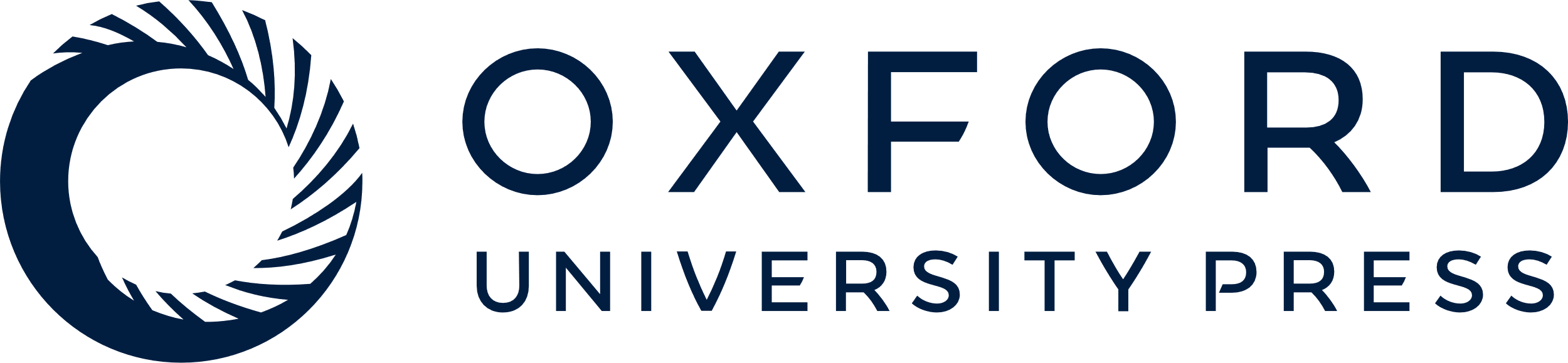 [Speaker Notes: Figure 1 Non-identical protein sequences in Entrez have been classified into groups linked to related structures, at various levels of sequence similarity. Sequence identity is calculated from the BLAST alignments, and here only those neighbor relationships are listed that produce an aligned footprint of 50 residues or more. The analysis also excludes protein sequences which have been directly obtained from MMDB. Forty-eight percent of sequences in Entrez protein have at least one structure neighbor with an extensive alignment footprint and at least 30% identical residues.


Unless provided in the caption above, the following copyright applies to the content of this slide: © 2006 The Author(s)This is an Open Access article distributed under the terms of the Creative Commons Attribution Non-Commercial License (http://creativecommons.org/licenses/by-nc/2.0/uk/) which permits unrestricted non-commercial use, distribution, and reproduction in any medium, provided the original work is properly cited.]